Pujian Kepada Allah S.W.T.
الْحَمْدُ لِلَّهِ
Segala puji-pujian hanya bagi Allah S.W.T.
Syahadah
أَشْهَدُ أَنْ لَا إِلَهَ إِلَّا اللهُ، 
وَاَشْهَدُ أَنَّ مُحَمَّدًا عَبْدُهُ وَرَسُوْلُهُ
Dan aku bersaksi  bahawa sesungguhnya tiada tuhan melainkan Allah yang Maha Esa

Dan juga aku bersaksi bahawa junjungan kami Nabi Muhammad SAW hamba-Nya dan rasul-Nya
Selawat Ke Atas Nabi Muhammad S.A.W
اَللَّهُمَّ صَلِّ وَسَلِّمْ عَلٰى سَيِّدِنَا مُحَمّدٍ وَعَلَى آلِهِ وَأَصْحَابِهِ وَمَنْ تَبِعَهُمْ بِإِحْسَانٍ إِلَى يَوْمِ الدّيْن
Ya Allah, cucurilah rahmat dan kesejahteraan ke atas junjungan kami Nabi Muhammad SAW dan ke atas keluarganya, sahabatnya dan orang-orang yang mengikuti mereka dengan baik sehingga ke hari kiamat
Pesanan Takwa
اِتَّقُوْ اللهَ حَقَّ تُقَاتِهِ، 
وَلَا تَمُوْتُنَّ إِلَّا وَأَنْتُمْ مُسْلِمُوْنَ
Marilah sama-sama kita bertaqwa kepada Allah SWT dan taat kepada-Nya. Mudah-mudahan kita meraih kejayaan
Tajuk Khutbah Hari Ini :
11 Mac 2022 Bersamaan 8 Rejab 1443
“ Hati Yang Terpaut Dengan Masjid ”
Di antara tujuh golongan yang dibayangi teduhan Arasy pada hari Kiamat
Sabda Rasulullah SAW
وَرَجُلٌ قَلْبُهُ مُعَلَّقٌ بِالمَسَاجِدِ
“Seseorang yang hatinya sentiasa terpaut dengan masjid”
(Hadis Riwayat al-Bukhari dan Muslim)
Hati yang berpaut 
kepada masjid
Kiasan kepada orang yang suka kepada masjid, cinta untuk sentiasa berada di dalamnya dan kasih untuk sentiasa kembali mengunjunginya, walaupun jasadnya mungkin berada di luar dari masjid kerana melaksanakan tugas kehidupan yang tidak boleh diabaikan
Nescaya dia tidak akan meninggalkan dan berpisah dengan masjid
Menurut al-Munawi :
Hati yang terpaut dengan masjid ialah kecintaan kepadanya lantaran mengutamakan ketaatan kepada Allah swt dan kasihnya kepada pencipta. Hatinya sentiasa terikat dengan masjid kerana di situ kerehatan jiwanya, dekat dirinya dengan Tuhannya dan cergas khidmat bakti dan ibadatnya. Dia memilih untuk bernaung di bawah keberkatan masjid di dunia ini, maka Allah swt membalasnya dengan naungan teduhan-Nya pada hari akhirat kelak.
Hati & Masjid
Hati orang mukmin di masjid bagaikan ikan yang selesa di dalam air. Manakala hati orang munafiq di masjid bagaikan burung yang kerimasan di dalam sangkar. Hati manusia mudah berubah dengan cepatnya. Sifatnya seperti bekas kosong, mudah diisi sama ada dengan air bersih atau air kotor. Hati yang bersih cenderung kepada kepada kebaikan. Demikianlah sebaliknya. Hati seorang mukmin cenderung untuk cintakan masjid, terpaut dan terlekat cinta dengannya.
Ibnu Rajab al-Hambali berkata :
Seorang yang mencintai masjid lantaran merasa terpikat dengan ibadat di dalamnya. Apabila dia keluar dari masjid, hatinya masih terikat dengannya. Kerinduan terubat hanya apabila dia dapat kembali kepadanya.
Ini berlaku kepada seorang yang dapat menguasai hatinya dan memandunya ke arah ketaatan
Ciri-ciri manusia yang hatinya terpaut dengan masjid
1. Sentiasa solat berjemaah
Al-Imam Al-Zahabi menceritakan : Ibn Khafif seorang yang selalu sakit belakang. Apabila dia kesakitan, dia tidak mampu lagi bergerak. Namun setiap kali dilaung azan, dia akan dipapah ke masjid. Dia ditegur oleh orang ramai : Kenapa tidak kesian kepada diri sendiri? Dia menjawab : Jika kamu mendengar azan, dan kamu tidak temuiku di dalam saf, tolong cari aku di dalam kubur.
Ciri-ciri manusia yang hatinya terpaut dengan masjid
2. Rajin melangkah kaki ke masjid
Nabi SAW menyebut perkara yang boleh menggugurkan dosa-dosa :
وكثرةُ الخُطَا إِلىَ المَسَاجِدِ
Bermaksud : “ Banyak langkah-langkah ke masjid”
(Hadis Riwayat Muslim)
Ciri-ciri manusia yang hatinya terpaut dengan masjid
2. Rajin melangkah kaki ke masjid
Nabi SAW juga menyebut ia meninggikan kedudukan seseorang:
إنَّ لَكُمْ بِكُلِّ خُطْوَةٍ دَرَجَةً
Bermaksud : Sesungguhnya untuk kamu bagi setiap langkahan itu satu darjat.
(Hadis Riwayat Muslim)
Ciri-ciri manusia yang hatinya terpaut dengan masjid
3. Solat di awal waktu
Sabda Nabi Muhammad SAW
أَىُّ الْعَمَلِ أَحَبُّ إِلَى اللَّهِ ،
 قَالَ : الصَّلاَةُ عَلَى وَقْتِهَا
Bermaksud : (Ditanya Nabi saw) “Apakah amalan yang paling dicintai di sisi Allah swt?” Nabi menjawab: “Solat pada (awal) waktunya”.
(Hadis Riwayat Bukhori & Muslim)
Ciri-ciri manusia yang hatinya terpaut dengan masjid
4. Menunggu-nunggu untuk solat seterusnya
Sabda Nabi Muhammad SAW 
yang bermaksud :
“ Seseorang itu masih dikira di dalam solat selama mana ia menunggu untuk mengerjakan solat berikutnya.”
(Hadis Riwayat Bukhori & Muslim)
Ciri-ciri manusia yang hatinya terpaut dengan masjid
4. Menunggu-nunggu untuk solat seterusnya
Sabda Nabi Muhammad SAW 
yang bermaksud :
“ Malaikat berterusan berdoa kepada seseorang kamu, selama dia masih di tempat solatnya yang dia bersolat di situ, selagi dia belum berhadas. Malaikat berdoa : 
“ Ya Allah ! Ampuni dia. Ya Allah ! Rahmatilah dia.
(Hadis Riwayat Bukhori )
Ciri-ciri manusia yang hatinya terpaut dengan masjid
5. Meredah kegelapan malam untuk ke masjid
Sabda Nabi Muhammad SAW 
yang bermaksud :
“ Berikan berita gembira buat mereka yang selalu berjalan meredah kegelapan untuk ke masjid dengan mendapat cahaya sempurna pada hari kiamat kelak.”
(Hadis (Riwayat Abu Dawud dan al-Tirmizi)
SERUAN
Penuhilah rumah-rumah Allah dan kunjungilah ia sekerap yang mungkin, bukan hanya untuk solat Jumaat semata-mata
Amat malang jika ada yang bertandang ke masjid sekadar untuk menunaikan dua solat hari raya sahaja
SERUAN
Kesan penularan wabak Covid-19
Aktiviti melibatkan masjid terpaksa dihadkan
JANGAN menjadikan alasan COVID-19 untuk tidak hadir solat berjemaah di masjid
SERUAN
Cintailah masjid
Nescaya kita akan dicintai Allah. Orang yang dicintai Allah, dia akan dilindungi Allah SWT
بَارَكَ اللهُ لِي وَلَكُمْ فِي الْقُرْآنِ الْعَظِيْمِ.
 وَنَفَعَنِي وَاِيِّاكُمْ بِمَا فِيْهِ مِنَ الآيَاتِ وَالذِّكْرِ الْحَكِيْمِ.
وَتَقَبَّلَ الله مِنِّي وَمِنْكُمْ تِلاوَتَهُ اِنَّهُ هُوَ السَّمِيْعُ الْعَلِيْمُ.
أقُوْلُ قَوْلِي هَذا وَأَسْتَغْفِرُ اللهَ الْعَظِيْمَ لِيْ وَلَكُمْ
 وَلِسَائِرِ الْمُسْلِمِيْنَ وَالْمُسْلِمَاتِ وَالْمُؤْمِنِيْنَ وَالْمُؤْمِنَاتِ
 فَاسْتَغْفِرُوْهُ إنَّهُ هُوَ الْغَفُوْرُ الرَّحِيْمُ.
Doa Antara Dua Khutbah
آمِينَ ، يَا مُوَفِّقَ الطَّائِعِينَ
وَفِّقنَا لِطَاعَتِكَ أَجمَعِينَ
وَتُب عَلَينَا وَعَلَى المُسلِمِينَ
وَاغفِر ذَنبَ مَن يَقُولُ: «أَستَغفِرُ اللهَ» العَظِيمَ
وَنَستَغفِرُ اللهَ
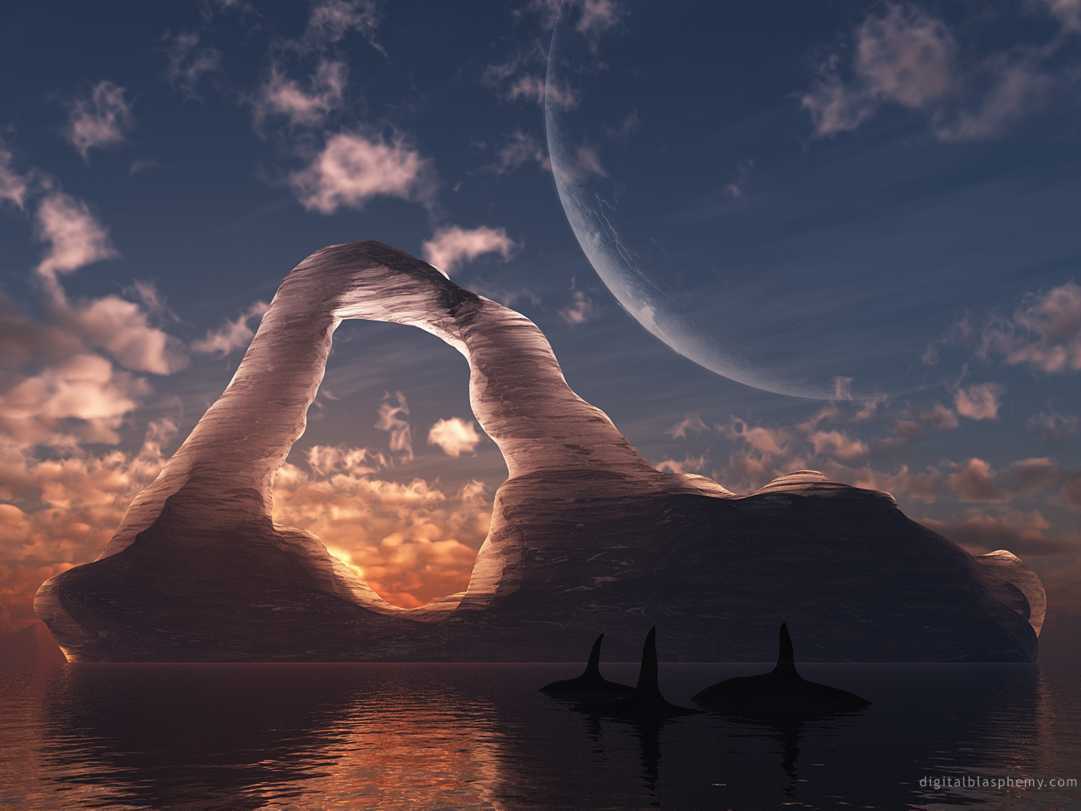 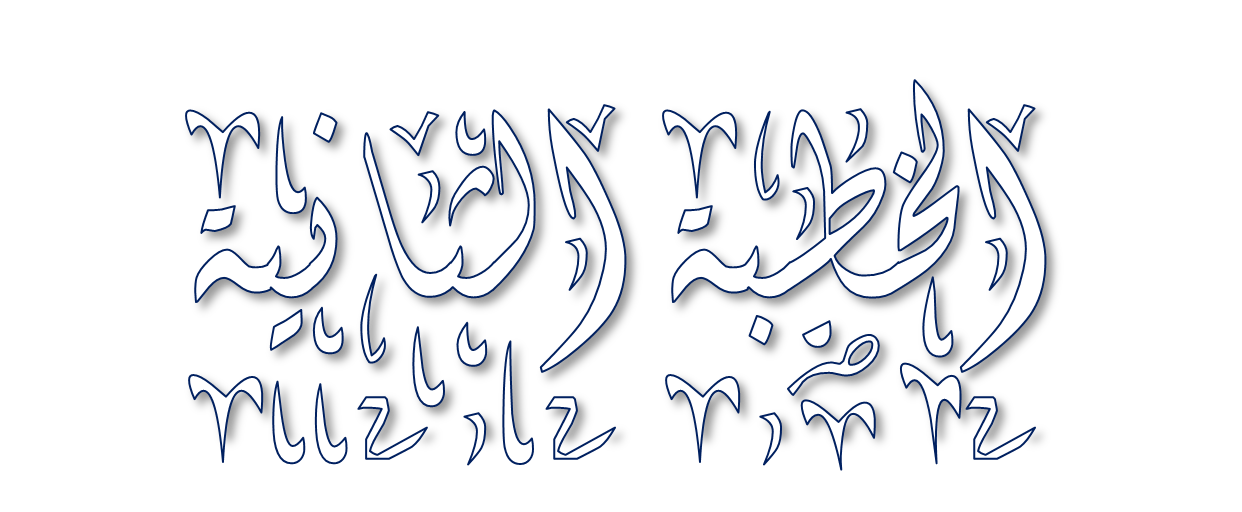 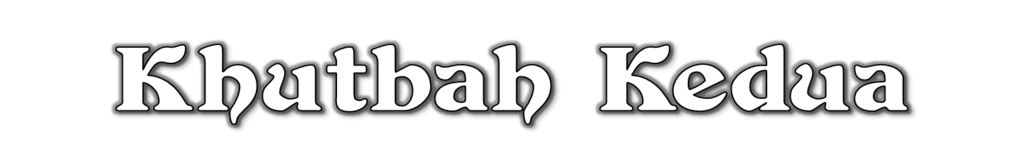 Pujian Kepada Allah S.W.T.
الْحَمْدُ لِلَّهِ
Segala puji-pujian hanya 
bagi Allah S.W.T.
Syahadah
وَأَشْهَدُ أَن لآ إِلَهَ إِلاَّ اللهُ وَحْدَهُ لاَ شَرِيْكَ لَهُ، وَأَشْهَدُ أَنَّ سَيِّدَنَا مُحَمَّدًا عَبْدُهُ وَرَسُوْلُهُ.
Dan aku bersaksi  bahawa sesungguhnya tiada tuhan melainkan Allah, Yang Maha Esa, tiada sekutu bagi-Nya, dan juga aku bersaksi bahawa junjungan kami (Nabi) Muhammad (S.A.W) hamba-Nya dan rasul-Nya.
Selawat Ke Atas 
Nabi Muhammad S.A.W
اللَّهُمَّ صَلِّ وَسَلِّمْ وَبَارِكْ عَلَى سَيِّدِنَا مُحَمَّدٍ، وَعَلَى آلِهِ وَأَصْحَابِهِ أَجْمَعِيْنَ
Ya Allah, cucurilah rahmat, kesejahteraan dan keberkatan ke atas junjungan kami (Nabi) Muhammad (S.A.W) dan ke atas keluarganya dan sekalian para sahabatnya.
Seruan Takwa
اتَّقُوا اللَّهَ فَقَدْ فَازَ الْمُتَّقُوْنَ
Bertakwalah kepada Allah dengan sebenar-benarnya, sesungguhnya berjayalah orang-orang yang bertaqwa.
Seruan
Memperbanyakkan ucapan selawat dan salam kepada Rasulullah SAW
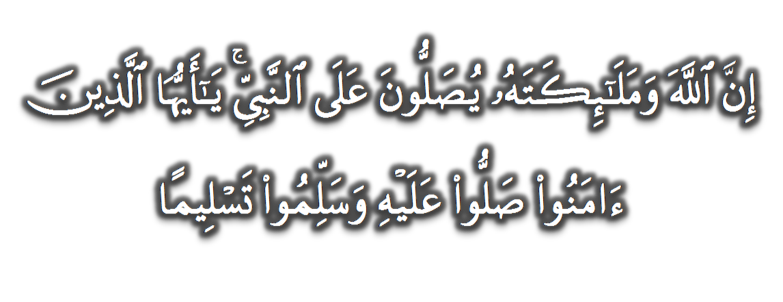 (Surah Al-Ahzab : Ayat 56)
“Sesungguhnya Allah Taala Dan Para MalaikatNya Sentiasa Berselawat Ke Atas Nabi (Muhammad).
Wahai Orang-orang Beriman! Berselawatlah Kamu 
Ke Atasnya Serta Ucapkanlah Salam Sejahtera Dengan Penghormatan Ke Atasnya Dengan Sepenuhnya”.
Selawat
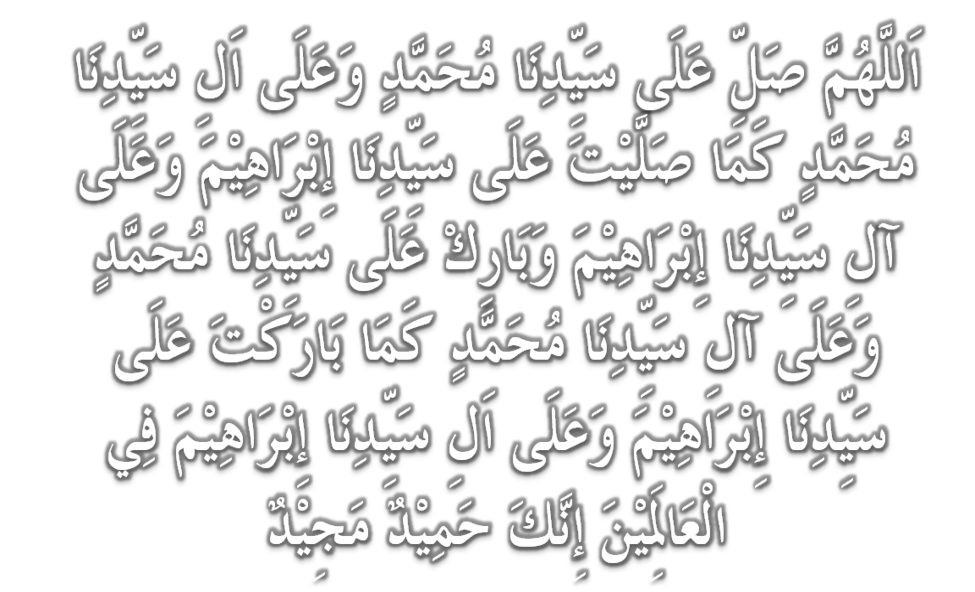 DOA
اللَّهُمَّ اغْفِرْ لِلْمُؤْمِنِيْنَ وَالْمُؤْمِنَاتِ، وَالمُسْلِمِيْنَ وَالْمُسْلِمَاتِ الأَحْيَاءِ مِنْهُمْ وَالأَمْوَات، 
إِنَّكَ سَمِيْعٌ قَرِيْبٌ مُجِيْبُ الدَّعَوَات.
اللَّهُمَّ ادْفَعْ عَنَّا الْبَلاءَ وَالْوَبَاءَ وَالْفَحْشَاءَ
 مَا لا يَصْرِفُهُ غَيْرُكَ
DOA
اللَّهُمَّ إِنَّا نَعُوذُ بِكَ مِنَ البَرَصِ وَالْجُنُونِ وَالْجُذَامِ وَمِن سَيِّئِ الأَسْقَامِ. 

اللَّهُمَّ اشْفِ مَرْضَانَا وَارْحَمْ مَّوْتَانَا، وَالْطُفْ بِنَا فِيمَا نَزَلَ بِنَا
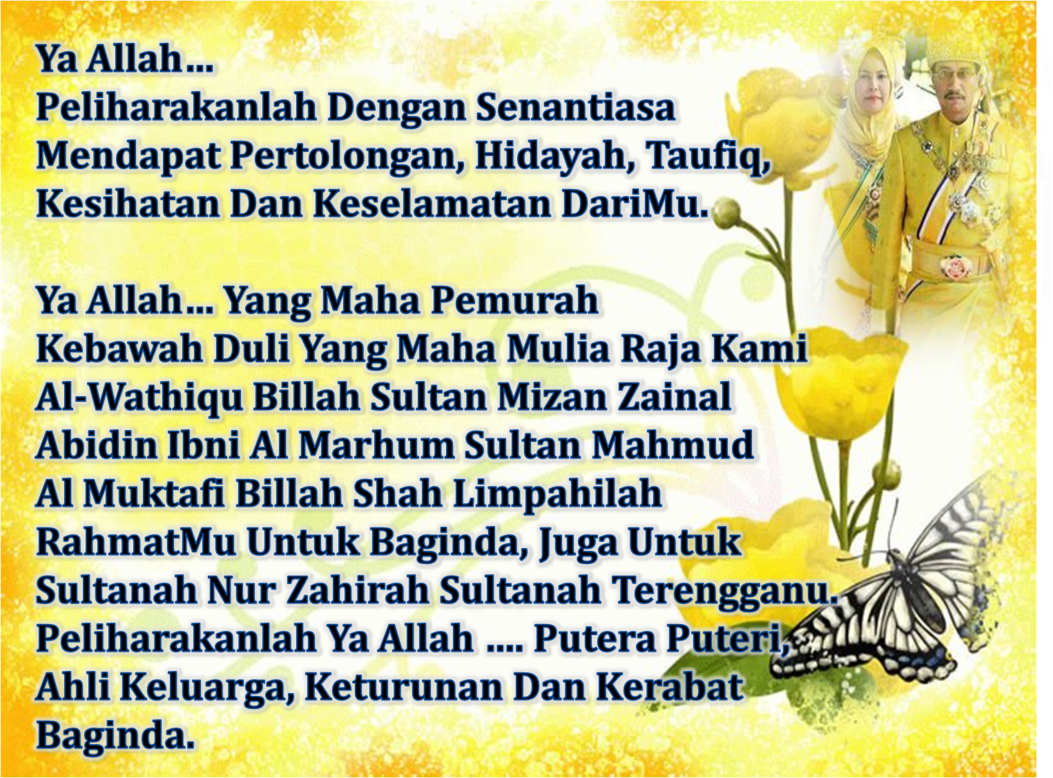 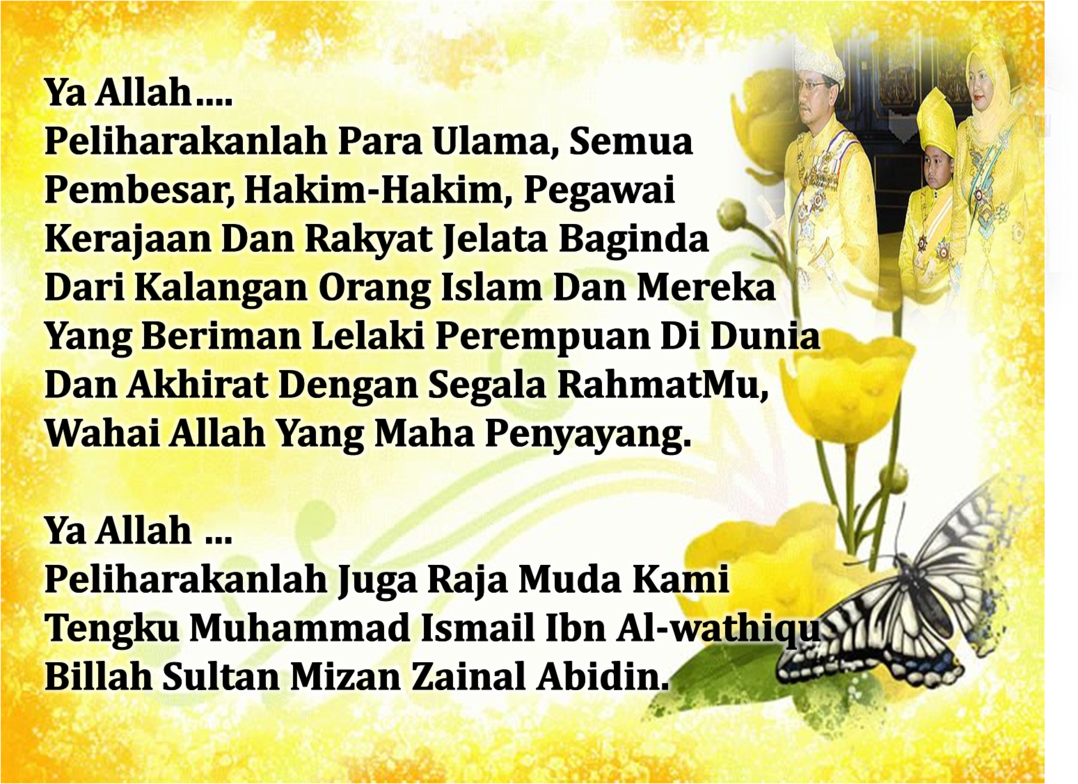 DOA …
Ya Allah, pertautkanlah hati kami, perbaikilah hubungan sesama kami, tunjukkan kami jalan-jalan kesejahteraan, selamatkan kami daripada kesesatan, bimbinglah kami menuju kepada kebenaran, jauhkan kami daripada segala keburukan dan kejahatan yang zahir mahupun tersembunyi.

Ya Allah, perkayakan kami dengan ilmu pengetahuan, perelokkan kami dengan budi pekerti, muliakan kami dengan ketakwaan, dan hiasilah kami dengan kesihatan yang baik.

Ya Allah, berkati dan rahmatilah kehidupan, keluarga dan keturunan kami. Terimalah taubat kami, sesungguhnya Engkau yang Maha Penerima taubat lagi Maha Penyayang. Jadikanlah kami orang-orang yang bersyukur akan nikmat-Mu, penyanjung nikmat-Mu, penerima kurniaan nikmat-Mu, dan sempurnakanlah nikmat-Mu kepada kami.
DOA PENUTUP…
رَبَّنَا آتِنَا فِي الدُّنْيَا حَسَنَةً وَفِي الآخِرَةِ حَسَنَةً 
 وَقِنَا عَذَابَ النَّارِ.
Kurniakanlah Kepada Kami Kebaikan Di Dunia Dan Kebaikan Di Akhirat Serta Hindarilah Kami Dari Seksaan Neraka


 وَصَلَّى اللهُ عَلىَ سَيِّدِنَا مُحَمَّدٍ وَعَلىَ آلِهِ وَصَحْبِهِ وَسَلَّمْ.
 وَالْحَمْدُ للهِ رَبِّ الْعَالَمِيْنَ.
عِبَادَ اللهِ!

اُذْكُرُوْا اللهَ الْعَظِيْمَ يَذْكُرْكُمْ، 

وَاشْكُرُوْهُ عَلَى نِعَمِهِ يَزِدْكُمْ،


وَلَذِكْرُ اللهِ أَكْبَرُ، وَاللهُ يَعْلَمُ مَا تَصْنَعُوْنَ
قُوْمُوْا إِلَى صَلاتِكُمْ،

 يَرْحَمْكُمُ الله.